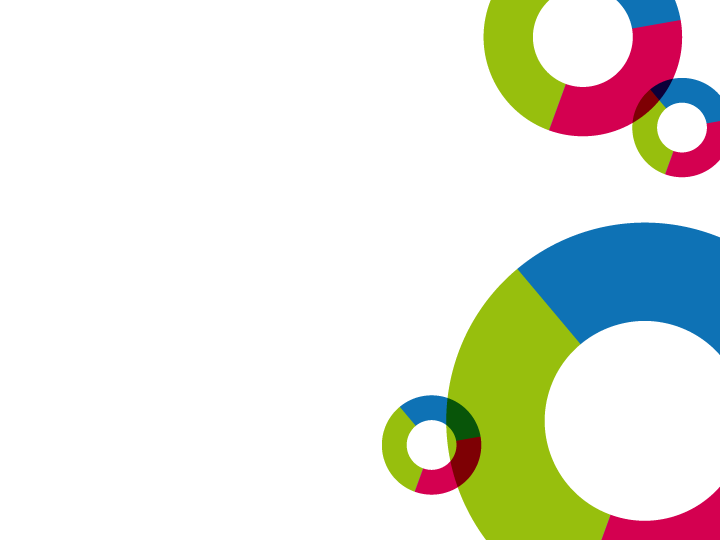 Seminář pro žadatele výzvy č. 49 IROP„Deinstitucionalizace sociálních služeb za účelem sociálního začleňování II “
26.5.2016
Praha
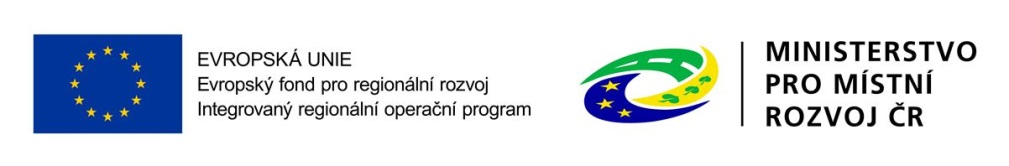 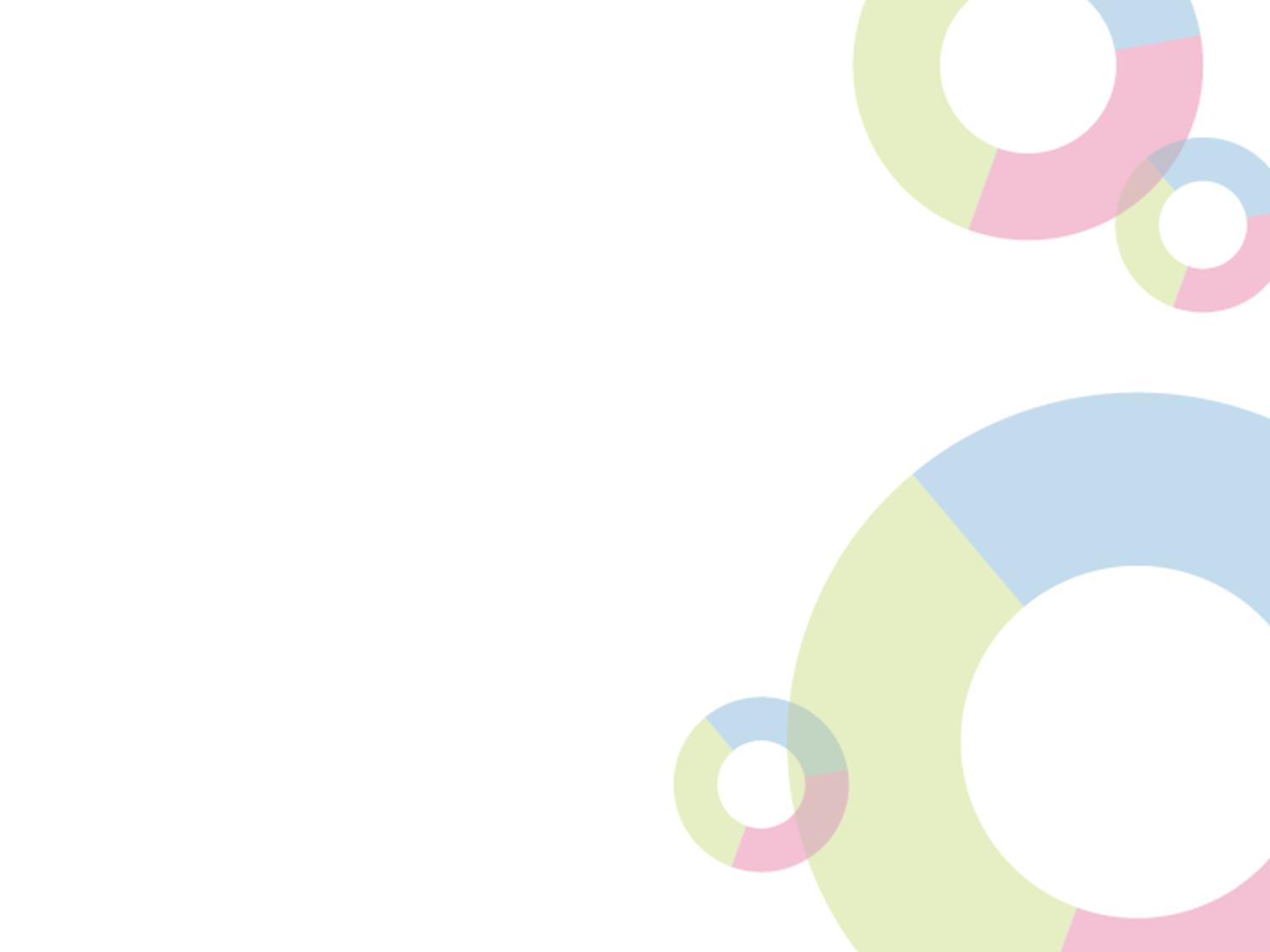 PROGRAM
9:00 – 9:30	Prezence účastníků	

9:30 – 10:00	Zahájení, představení Integrovaného regionálního operačního programu,   						Řídicího orgánu IROP a Centra pro regionální rozvoj České republiky

10:00 – 10:45  	49. výzva IROP Deinstitucionalizace sociálních služeb za účelem sociálního 					začleňování II. - parametry výzvy, podporované aktivity, způsobilé výdaje, 						povinné přílohy žádosti, dotazy 

10:45 – 11:15	Kritéria sociálních služeb komunitního charakteru a kritéria transformace 
				a deinstitucionalizace (MPSV)

11:15 – 13:00	Základní informace o aplikaci MS2014+, systém hodnocení projektů a další 						administrace projektu, kontrola výběrových a zadávacích řízení 

13.00 – 13:30	Informace k dalším výzvám ve Specifickém cíli 2.1 IROP 

13:30 		Závěr
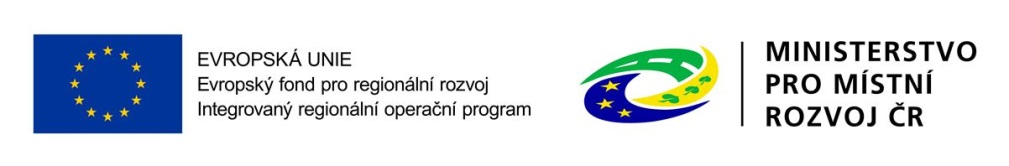 Role MMR a CRR
Ministerstvo pro místní rozvoj České republiky
= Řídicí orgán IROP (ŘO IROP)
řízení programu
příprava výzev a pravidel pro žadatele a příjemce, 
poskytovatel dotace 

Centrum pro regionální rozvoj České republiky
= zprostředkující subjekt pro IROP
konzultace, příjem a hodnocení žádostí o podporu, kontroly projektů, kontroly žádostí o platbu, administrace změn, zpracování podkladů pro certifikaci
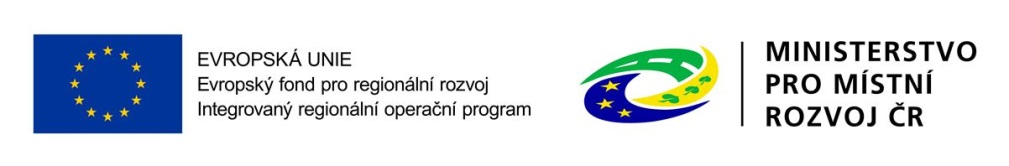 Pravidla pro žadatele a příjemce
Obecná pravidla
(závazná pro všechny specifické cíle a výzvy)
www.dotaceEU.cz/IROP

Specifická pravidla
(pro každou výzvu samostatný dokument) 
www.dotaceEU.cz/IROP
podporované aktivity, způsobilé výdaje, hodnoticí kritéria, povinné přílohy
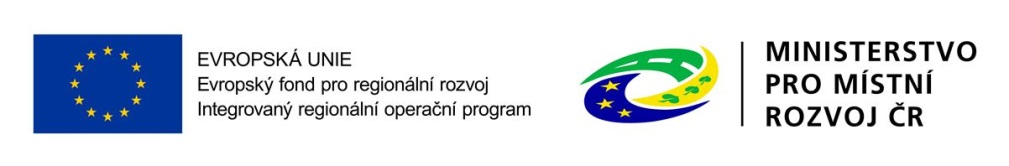 Pravidla pro žadatele a příjemce
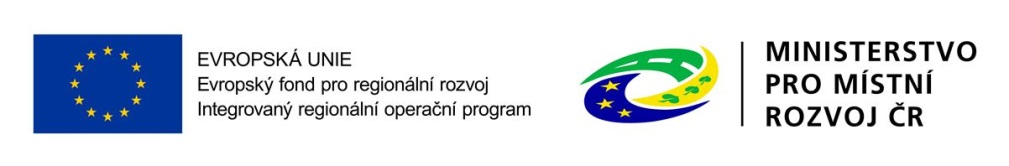 VÝZVY IROP 2015 A 2016
Výzvy v roce 2015
vyhlášení výzev ve všech specifických cílech vyjma SC 4.1
celkem vyhlášeno 19 výzev za 40 mld. Kč

Plán výzev v roce 2016
celkem plánováno 45 výzev za 83 mld. Kč
V roce 2016 již 32 výzev (včetně některých témat pro ITI/IPRÚ)

Harmonogram výzev IROP: http://www.dotaceeu.cz/cs/Microsites/IROP/Dokumenty
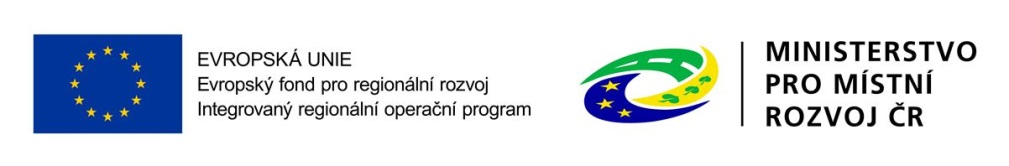 StruktUra IROP
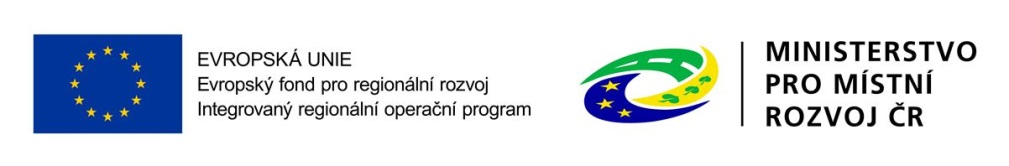 Prioritní osa 1
Prioritní osa 1 – Infrastruktura

SC 1.1 Zvýšení regionální mobility prostřednictvím modernizace 
             a rozvoje sítí regionální silniční infrastruktury navazující  
             na síť TEN-T
SC 1.2 Zvýšení podílu udržitelných forem dopravy
SC 1.3 Zvýšení připravenosti k řešení a řízení rizik a katastrof
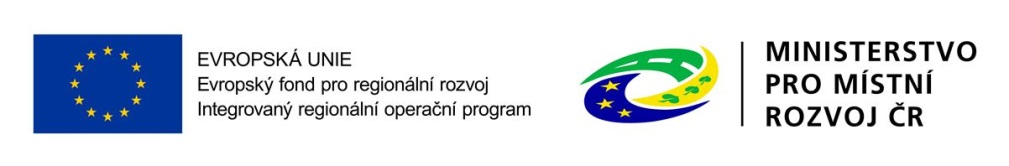 Prioritní osa 2
Prioritní osa 2 - Lidé
SC 2.1 Zvýšení kvality a dostupnosti služeb vedoucí k sociální inkluzi
SC 2.2 Vznik nových a rozvoj existujících podnikatelských aktivit
	 v oblasti sociálního podnikání
SC 2.3 Rozvoj infrastruktury pro poskytování zdravotních služeb      
             a  péče o zdraví
SC 2.4 Zvýšení kvality a dostupnosti infrastruktury pro vzdělávání 	 a celoživotní učení
SC 2.5 Snížení energetické náročnosti v sektoru bydlení
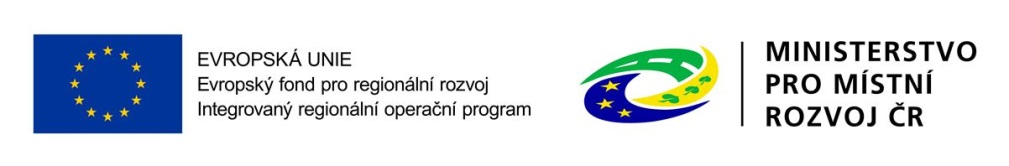 Prioritní osa 3
Prioritní osa 3 – Instituce

SC 3.1 Zefektivnění prezentace, posílení ochrany a  rozvoje     
            kulturního dědictví
SC 3.2 Zvyšování efektivity a transparentnosti veřejné správy   
            prostřednictvím rozvoje využití a kvality systémů
SC 3.3 Podpora pořizování a uplatňování dokumentů územního   
            rozvoje
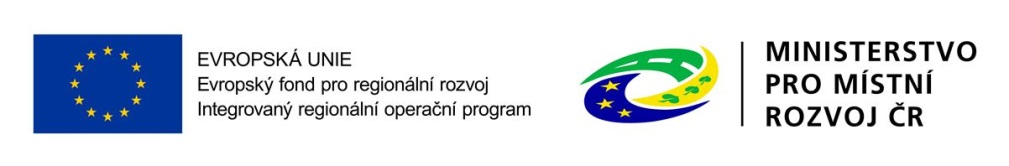 Prioritní osa 4
Prioritní osa 4 - Komunitně vedený místní rozvoj

SC 4.1 Posílení komunitně vedeného místního rozvoje za účelem
	zvýšení kvality života ve venkovských oblastech a aktivi-  
             zace místního potenciálu
SC 4.2 Posílení kapacit komunitně vedeného místního rozvoje za 	účelem zlepšení řídících a administrativních schopností 	MAS
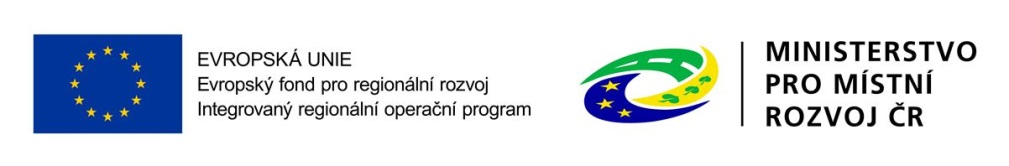 SPECIFICKÝ CÍL 2.1: Zvýšení kvality a dostupnosti služeb vedoucí k sociální inkluzi
Cíl: dobudovat infrastrukturu pro poskytování sociálních služeb a doprovodných programů. Podpora bude směřovat ke službám terénního a ambulantního charakteru, k deinstitucionalizaci a ke službám pobytového charakteru, které odpovídají současným principům sociálního začleňování. Podpořeny budou i služby primární prevence, které mají komunitní charakter.
Alokace: 338 mil. EUR (EFRR) - cca 9 925 tis. Kč
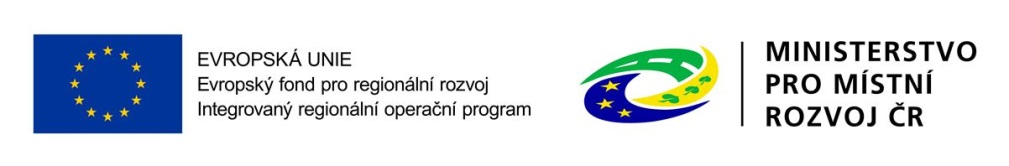 SPECIFICKÝ CÍL 2.1: Zvýšení kvality a dostupnosti služeb vedoucí k sociální inkluzi
Podporované aktivity:

Deinstitucionalizace sociálních služeb za účelem sociálního začleňování a zvýšení uplatnitelnosti na trhu práce
Infrastruktura pro dostupnost a rozvoj sociální služby
Sociální bydlení
Podpora rozvoje infrastruktury komunitních center za účelem sociálního začleňování a zvýšení uplatnitelnosti na trhu práce
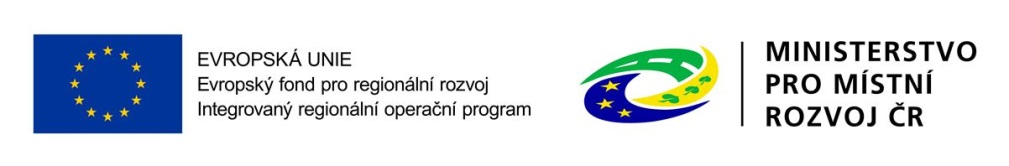 49. výzva IROP – Deinstitucionalizace sociálních služeb za účelem sociálního 	začleňování II
Vyhlášení výzvy: 	24. 8. 2016
Příjem žádostí: 	od 12. 9. 2016 do  31. 5. 2017
Kolová výzva – hodnocení projektů probíhá po uzavření příjmů 				  žádostí
Datum zahájení realizace projektu: 	od 1. 1. 2014
Datum ukončení realizace projektu: 	do 31. 12. 2022
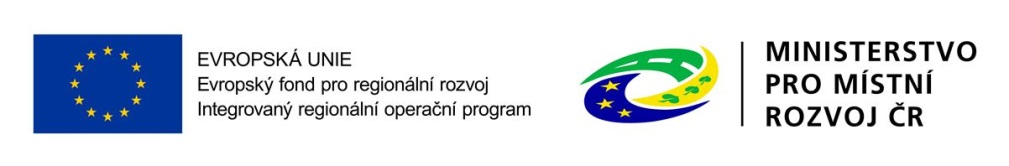 14
49. výzva IROP – Deinstitucionalizace sociálních služeb za účelem sociálního začleňování II
Výzva č. 49:
Evropský fond pro regionální rozvoj – 1 300 000 000Kč
Státní rozpočet – 229 411 765  Kč


Výše celkových způsobilých výdajů v projektuMinimální způsobilé výdaje -	500 000 Kč.Maximální způsobilé výdaje - 90 000 000 Kč.
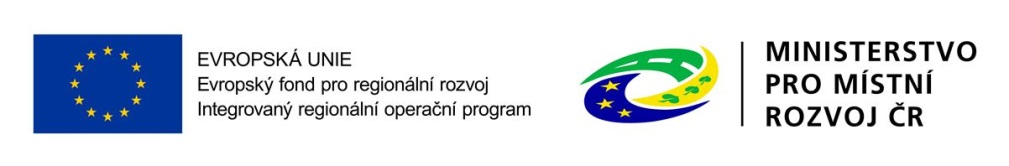 49. výzva IROP – Deinstitucionalizace sociálních služeb za účelem sociálního 	začleňování II
Struktura financování:

1) OSS a PO OSS
EFRR                              	 85 % z celkových způsobilých výdajů, 
státní rozpočet          		 15 % z celkových způsobilých výdajů.
2) Kraje, obce, dobrovolné svazky obcí a jimi zřizované organizace
EFRR				85 % z celkových způsobilých výdajů, 
státní rozpočet		  	  5 % z celkových způsobilých výdajů, 
příjemce				10 % z celkových způsobilých výdajů.
3) Organizace zakládané kraji, obcemi, dobrovolnými svazky obcí, nestátní neziskové organizace, církve a církevní organizace, jejichž hlavním účelem není vytváření zisku a současně vykonávají veřejně prospěšnou činnost v oblasti sociálních služeb a aktivit sociálního začleňování 
EFRR				85 % z celkových způsobilých výdaj, 
státní rozpočet			10 % z celkových způsobilých výdajů
příjemce			           5 % z celkových způsobilých výdajů
49. výzva IROP – Deinstitucionalizace sociálních služeb za účelem sociálního 	začleňování II
Podporované služby:
Cílem transformace ústavní péče je deinstitucionalizace pobytových zařízení sociálních služeb v sociální služby, které umožní uživateli zařazení se a setrvání v přirozeném prostředí a jeho aktivní zapojení se na trh práce a do společnosti. 
Podporováno bude zázemí pro sociální služby definované zákonem o sociálních službách: 
-	osobní asistence, 
-	podpora samostatného bydlení, 
-	pečovatelská služba, 
-	odlehčovací služba, 
-	raná péče, 
-	průvodcovské a předčitatelské služby, 
-	tísňová péče, 
-	denní stacionář, 
-	sociálně terapeutická dílna, 
-	sociální rehabilitace, 
-	centrum denních služeb, 
-	služba následné péče, 
-	sociálně aktivizační služby pro seniory a osoby se zdravotním postižením, 
-	chráněné bydlení, 
-	týdenní stacionář, 
-	domov pro osoby se zdravotním postižením, 
-	domovy se zvláštním režimem.
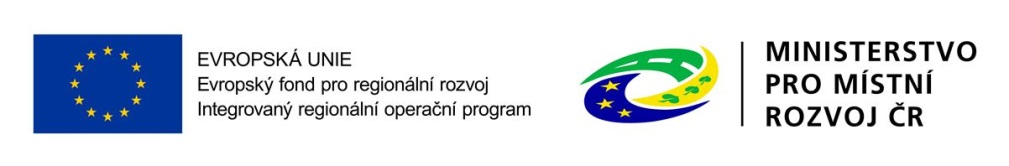 49. výzva IROP – Deinstitucionalizace sociálních služeb za účelem sociálního 	začleňování II
Oprávnění žadatelé:
  obce (zákon č. 128/2000 Sb., o obcích, ve znění pozdějších předpisů, 	zákon č. 250/2000 Sb., o 	rozpočtových pravidlech územních rozpočtů, 	ve    	znění pozdějších předpisů),
•	organizace zřizované kraji, 
•	organizace zakládané kraji,
•	organizace zřizované obcemi,
•	organizace zakládané obcemi,
•	dobrovolné svazky obcí,
•	organizace zřizované svazky obcí,
  organizace zakládané svazky obcí,
•	organizační složky státu,
•	příspěvkové organizace organizačních složek státu,
•	nestátní neziskové organizace,
•	církve,
•	církevní organizace
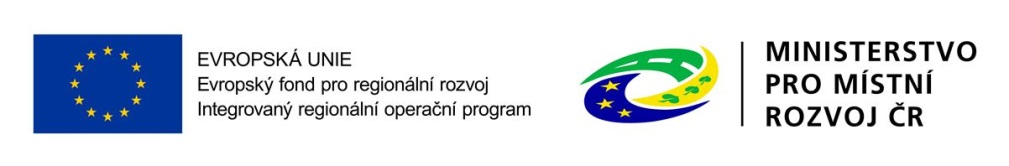 49. výzva IROP – Deinstitucionalizace sociálních služeb za účelem sociálního 	začleňování II
Podporované hlavní aktivity projektu
výstavba nemovitostí (domů, bytů)
nákup nemovitostí (domů, bytů),
rekonstrukce a úpravy objektu, který splňuje kritéria sociálních služeb komunitního charakteru a kritéria transformace a deinstitucionalizace,
pořízení vybavení 

Podporované vedlejší aktivity projektu 
 
demolice původního objektu, ve kterém probíhala ústavní péče před procesem transformace, a budov na pozemku objektu,
nákup pozemků,
zabezpečení výstavby (technický dozor investora, BOZP, autorský dozor),
projektová dokumentace stavby, EIA, 
studie proveditelnosti,
osobní náklady manažera projektu,
pořízení služeb bezprostředně souvisejících s realizací projektu (příprava a realizace zadávacích a výběrových řízení), 
povinná publicita,
nákup služeb, které tvoří součást pořízení dlouhodobého hmotného a nehmotného majetku, nejsou-li tyto služby součástí pořizovací ceny vybavení
Na hlavní aktivitu projektu musí být vynaloženo minimálně 85 % celkových způsobilých výdajů projektu.  Hlavní aktivitou projektu jsou ty aktivity, které vedou k naplnění cílů a indikátorů projektu.
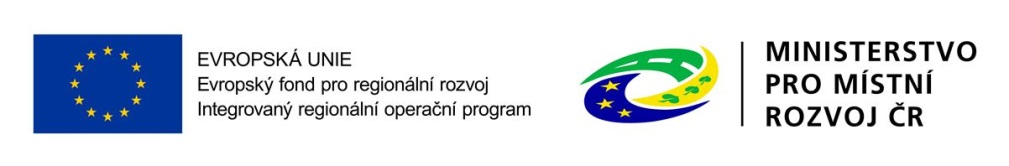 49. výzva IROP – Deinstitucionalizace sociálních služeb za účelem sociálního 	začleňování II
Způsobilé výdaje pro hlavní aktivity projektu 
Stavba
stavby, přístavby, nástavby, stavební úpravy a rekonstrukce budov či bytů, vytvoření zázemí pro poskytování služeb,
budování a modernizace související inženýrské sítě (vodovod, kanalizace, plyn, elektrické vedení) v rámci stavby, která je součástí projektu a projektové dokumentace stavby (způsobilým výdajem je přípojka realizovaná i mimo pozemek hlavní stavby, pokud je tato přípojka součástí projektové dokumentace a souvisí s realizovaným projektem).
Nákup staveb
nákup budovy (celé nebo její části), která bude sloužit poskytovaným službám, včetně pozemku na kterém budova stojí.

Pořízení vybavení budov a zázemí
pořízení vybavení pro zajištění provozu zařízení s odůvodněnou vazbou na poskytování služeb. 

Pořízení automobilu
nákup automobilu pouze v případě, že se jedná o poskytovanou terénní sociální službu.
DPH
pokud nemá plátce DPH k podporovaným aktivitám nárok na odpočet vstupu,
DPH je způsobilým výdajem, je-li způsobilým výdajem plnění, ke kterému se vztahuje;
pokud je žadatel neplátce DPH.
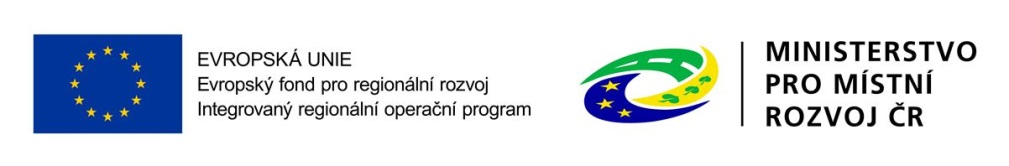 49. výzva IROP – Deinstitucionalizace sociálních služeb za účelem sociálního 	začleňování II
Způsobilé výdaje pro vedlejší aktivity projektu 


	nákup pozemků do 10 % celkových způsobilých výdajů projektu,
•	demolice původního objektu, ve kterém probíhala ústavní péče před procesem transformace, a 	budov na pozemku 	objektu; demolice však nemůže být jedinou aktivitou projektu, 
•	zeleň v okolí budov a na budovách (zelené zdi a střechy, aleje, hřiště a parky),
•	zabezpečení výstavby (technický dozor investora, BOZP, autorský dozor),
•	parkovací stání nezbytné pro provoz zařízení včetně příjezdových komunikací v rámci areálu,
•	projektová dokumentace stavby, EIA, 
•	studie proveditelnosti,
•	osobní náklady manažera projektu (maximálně jeden přepočtený pracovní úvazek, maximálně 	dva pracovníci),
•	pořízení služeb bezprostředně souvisejících s realizací projektu (příprava a realizace zadávacích 	a výběrových řízení), 
•	povinná publicita (dle kap. 13 Obecných pravidel),
•	nákup služeb, které tvoří součást pořízení dlouhodobého hmotného a nehmotného majetku, 	nejsou-li tyto služby součástí pořizovací ceny vybavení.
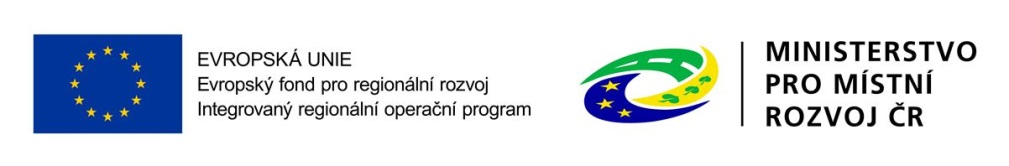 49. výzva IROP – Deinstitucionalizace sociálních služeb za účelem sociálního 	začleňování II
Povinné přílohy k žádosti o podporu:

1.	Plná moc
2. 	Doklady o právní subjektivitě žadatele
3.	Výpis z rejstříku trestů
4.	Zadávací a výběrová řízení
5.	Studie proveditelnosti 
6. 	Doklad o prokázání právních vztahů k majetku, který je předmětem projektu
7.	Územní rozhodnutí nebo územní souhlas nebo veřejnoprávní smlouva nahrazující územní řízení
8.	Žádost o stavební povolení nebo ohlášení, případně stavební povolení nebo souhlas s provedením 	ohlášeného stavebního 	záměru nebo veřejnoprávní smlouva nahrazující stavební povolení
9.	Projektová dokumentace pro vydání stavebního povolení nebo pro ohlášení stavby
10.	Položkový rozpočet stavby
11.	Transformační plán
12.	Doklad o schválení transformačního plánu
13.	Souhlasné stanovisko subjektu, který vydal strategický plán, komunitní plán nebo krajský střednědobý 	plán
14.	Pověřovací akt
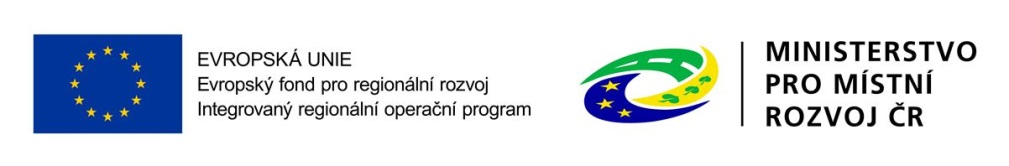 49. výzva IROP – Deinstitucionalizace sociálních služeb za účelem sociálního 	začleňování IIKritéria přijatelnosti projektu
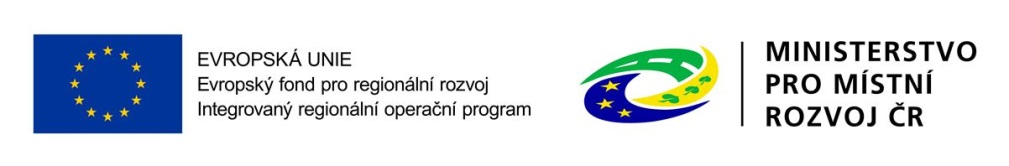 49. výzva IROP – Deinstitucionalizace sociálních služeb za účelem sociálního 	začleňování II
Věcné hodnocení projektu
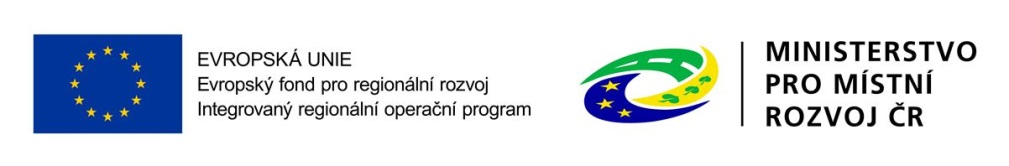 49. výzva IROP – Deinstitucionalizace sociálních služeb za účelem sociálního 	začleňování II
Indikátor výsledku
6 75 10 Kapacita služeb a sociální práce
Povinný pro všechny projekty. Žadatel uvede výchozí a cílovou hodnotu indikátoru. 
Indikátory výstupu
5 54 01 Počet podpořených zázemí pro služby a sociální práci
Povinný pro všechny projekty. Žadatel uvede cílovou hodnotu indikátoru. 
5 54 02 Počet poskytovaných druhů sociálních služeb
Povinný pro všechny projekty. Žadatel uvede cílovou hodnotu indikátoru
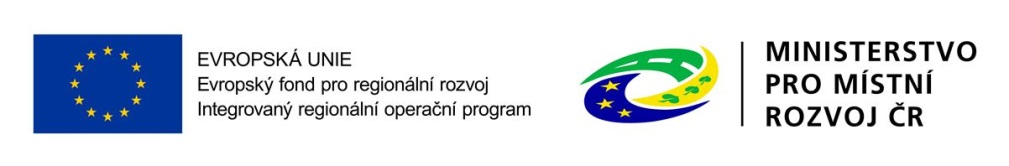 49. výzva IROP – Deinstitucionalizace sociálních služeb za účelem sociálního 	začleňování II.
Veřejná podpora
Poskytnutá podpora navazuje na podmínky Rozhodnutí Komise ze dne 20. prosince 2011 o použití čl. 106 odst. 2 Smlouvy o fungování Evropské unie na státní podporu ve formě vyrovnávací platby za závazek veřejné služby udělené určitým podnikům pověřeným poskytováním služeb obecného hospodářského zájmu (2012/21/EU, dále jen „Rozhodnutí 2012/21/EU“).
Pověřovací akt (příloha žádosti o podporu č. 13)
Žadatel musí být písemně pověřen výkonem služby obecného hospodářského zájmu. Žadatel doloží existenci závazku veřejné služby na základě pověření, které musí obsahovat (čl. 4 Rozhodnutí 2012/21/EU):
náplň a trvání závazku veřejné služby,
identifikace podniku, případně, o které území se jedná;
povahu jakýchkoliv výhradních nebo zvláštních práv;
popis kompenzačního mechanismu a parametrů pro výpočet, kontrolu a přezkoumání vyrovnávací platby;
opatření k zamezení a vrácení jakékoli nadměrné vyrovnávací platby;
odkaz na Rozhodnutí 2012/21/EU (uvedením plného názvu v textu pověření).
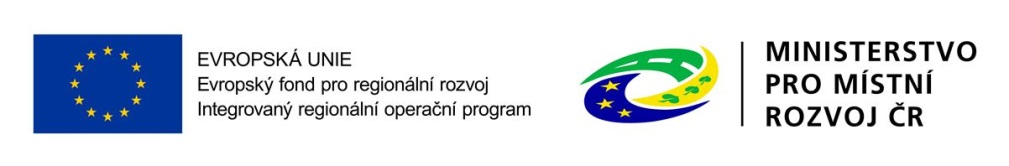 49. výzva IROP – Deinstitucionalizace sociálních služeb za účelem sociálního 	začleňování II.
Dotace a podpora musí být prokazatelně poskytnuta na činnost, která byla příjemci uložena na základě pověření a která představuje službu obecného hospodářského zájmu. 
Žadatel musí být pověřen k výkonu SOHZ v souladu s Rozhodnutím 2012/21/EU nejméně do konce doby udržitelnosti projektu, tedy pět let od poslední platby příjemci. Doporučená délka pověření je po dobu odepisování pořízené investice. Pokud bude doba pověření kratší, než je doba životnosti investice, bude zůstatková hodnota investice započtena do výpočtu kompenzace jako příjem poskytovatele SOHZ v posledním roce trvání pověření.
Žadatel nemusí být pověřen jedním pověřovacím aktem, ale několika akty, které na sebe musí navazovat, aby bylo zajištěno kontinuální poskytování služby. V případě nezajištěné návaznosti poskytované služby se příjemce vystavuje riziku navrácení celé dotace. Pověřovací akt pro poskytování SOHZ může být vydáván i postupně, tzn. na kratší časová období, která na sebe přímo navazují a která pokryjí celou dobu udržitelnosti.
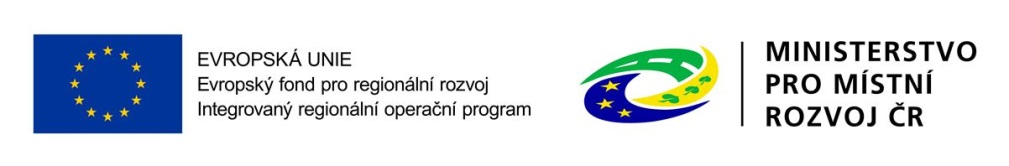 Výzvy IROP SC 2.1Individuální projekty
Ukončené výzvy SC 2.1 - Individuální projekty:
Výzva č. 7 – Deinstitucionalizace ústavních zařízení 
Příjem projektů ukončen. Předložené projekty v hodnotě cca 232 mil. Kč

probíhající výzvy SC 2.1 v roce 2016 - Individuální projekty:
Rozvoj sociálních služeb, výzvy č. 29/3,0. datum vyhlášení 4/2016
Sociální bydlení, výzvy č. 33/34, datum vyhlášení – 5/2016
Komunitní centra, výzvy č. 45/46, datum vyhlášení – 6/2016


Plánované výzvy SC 2.1 v roce 2017 - Individuální projekty:
Komunitní centra, výzvy č. 74/75, datum vyhlášení 2/2017
Rozvoj sociálních služeb, výzvy č. 77/78, datum vyhlášení 3/2017
Sociální bydlení, výzvy č. 80/81, datum vyhlášení 4/2017
Polyfunkční komunitní centra, výzva č. 82, datum vyhlášení 4/2017
49. výzva IROP – Deinstitucionalizace sociálních služeb za účelem sociálního 	začleňování II.
Nejčastější pochybení:

Přesná podoba příloh 
Kritéria sociálních služeb a komunitního charakteru a kritéria transformace a deinstitucionalizace
Studie proveditelnsti
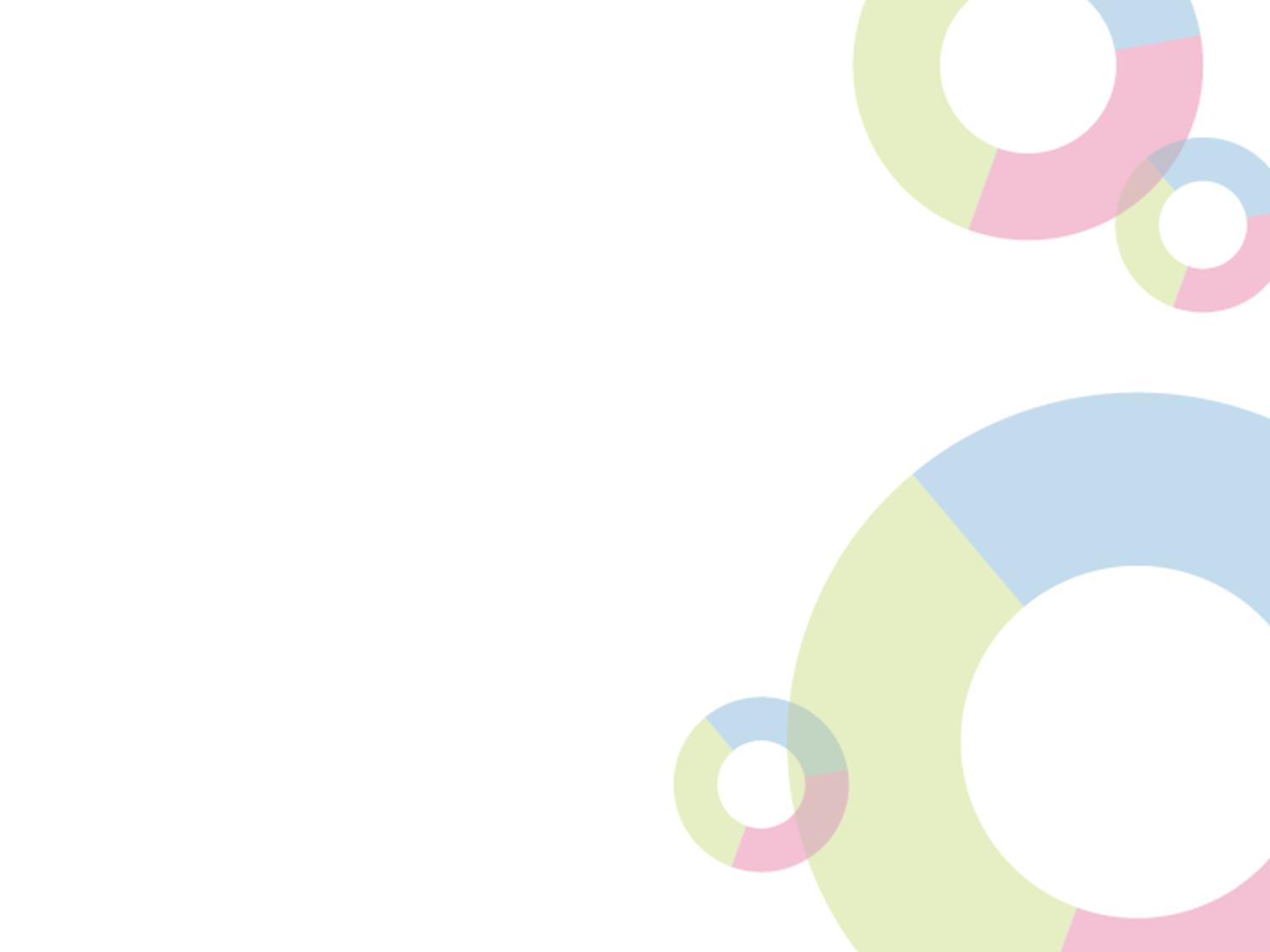 Doporučení pro žadatele k předkládání žádostí
žádosti o podporu finalizovat v IS KP14+ dříve než v posledních hodinách, resp. minutách před termínem ukončení příjmu žádostí ve výzvě, 
postupovat nejen v souladu se Specifickými, ale také s Obecnými pravidly
pečlivost při výběru správné výzvy - pro projekt ve správním obvodu ORP se sociálně vyloučenou lokalitou/bez sociálně vyloučené lokality v případě cílených „párových výzev“,
věnovat zvláštní pozornost popisu aktivit v žádosti o podporu, předmět projektu musí naplňovat hlavní podporovanou aktivitu/ hlavní podporované aktivity konkrétní výzvy (včetně definic a požadavků stanovených v kapitole Specifických pravidel 2.2 Podporované aktivity), 
úspěšný projekt musí nezbytně splňovat všechna obecná a specifická kritéria přijatelnosti, projekt může být vyřazen na základě nesplnění jediného kritéria, a to i v případě projektu sestávajícího z více izolovaných/samostatných částí, když jediná část nesplní kritérium,
velmi důležité je doložení všech relevantních povinných příloh k žádosti a dodržování podrobných požadavků kladených na povinné přílohy k žádosti (např. v případě stavebně zaměřených projektů na úplnost položkového rozpočtu stavby, v případě projektů se zahájeným nebo ukončeným zadávacím nebo výběrovým řízením na úplnost dokumentace k zadávacím a výběrovým řízením a v případě všech projektů na úplnost a jednoznačnost studie proveditelnosti/podkladů pro hodnocení a respektování jejich předepsané osnovy),
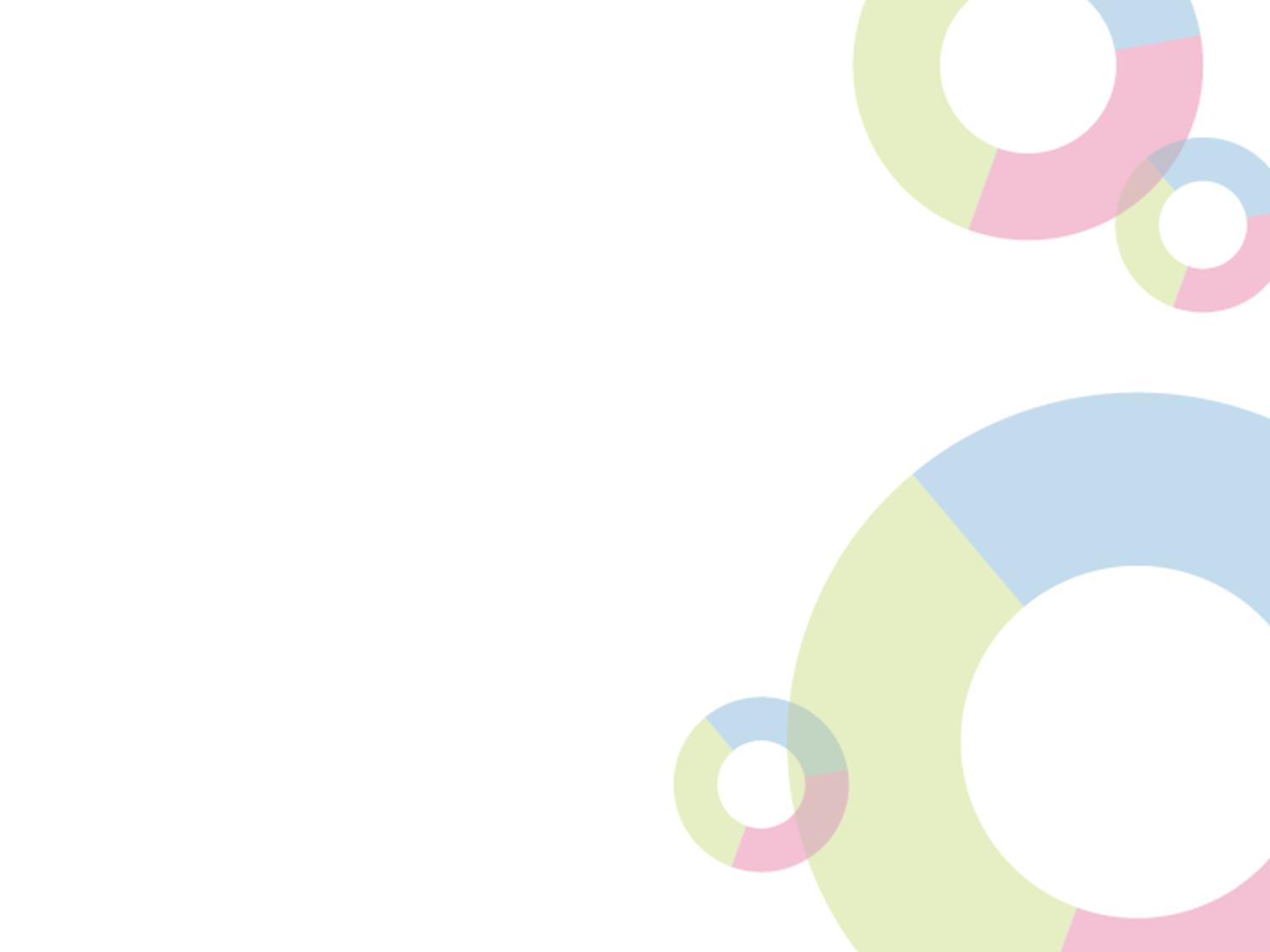 Doporučení pro žadatele k předkládání žádostí
nutnost souladu údajů uváděných v žádosti o podporu v IS KP14+ a v povinných přílohách k žádosti,
projekt musí být v souladu s podmínkami výzvy, jako jsou např. správně zvolené indikátory či správně nastavený harmonogram projektu,
hodnoty indikátorů musí odpovídat postupům stanoveným v metodických listech indikátorů, které jsou přílohou specifických pravidel,
řádně a jednoznačně vymezovat způsobilé výdaje projektu, a to jak jednotlivě, tak ve skupině výdajů na hlavní aktivity (min. 85%) a vedlejší aktivity projektu (max. 15%),
dodržovat stanovené limity ve výzvách (na pozemky, podnikatelský plán ap.), 
nutnost zajištění majetkoprávních vztahů k pozemkům v případě stavebně zaměřených projektů,
respektovat stanovená pravidla veřejné podpory, např. motivační účinek projektů nebo režim de minimis (mimo výzvy zaměřené na projekty, které nezakládají nedovolenou veřejnou podporu).
DĚKUJI VÁM ZA POZORNOSTMinisterstvo pro místní rozvoj ČR
Odbor řízení operačních programůE-mail: horjak@mmr.cz
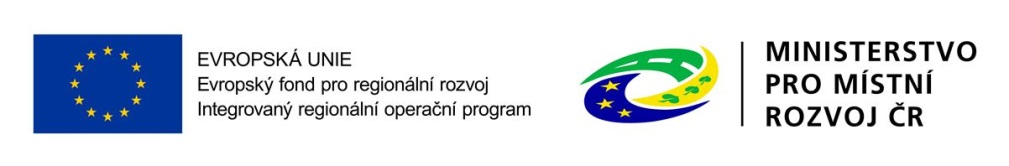